Historien om uddannelsessektionen
Hvor kommer vi fra – og hvor er vi på vej hen?
Hvor kommer vi fra?
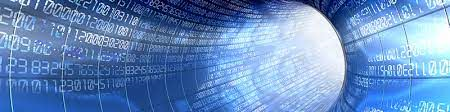 Vi er leverandør af de centrale data på uddannelsesområdet – og har været det i årtier
Vores data tåler fint internationale sammenligninger
Vi har reduceret produktionstiden på vore centrale registre med adskillige måneder
Vi har sideløbende løftet kvaliteten af vore produkter
Vi har udviklet et tæt og tillidsfuldt samarbejde med vores vigtigste interessenter
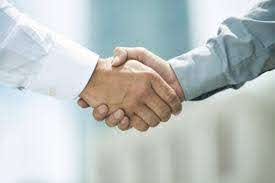 2
Hvor vil vi hen?
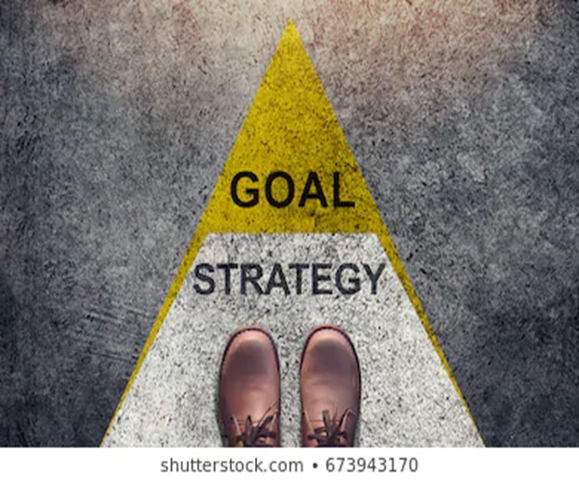 Strategiproces i 2020:
Vi vil sætte en ny standard for det uddannelsesstatistiske beredskab i Danmark

Vi vil levere produkter, som kan sætte Danmark på verdenskortet
DRDS – MED projektet
Overtagelse af 4 UFM indsamlinger
Udvidet datadelingsløsning

Vi vil ikke gå på kompromis med vores effektive produktion, samarbejdsrelationer og kvalitetsniveau
3
Udfordringer og muligheder
1. Digitaliseringsgraden i uddannelsessektoren åbner muligheder for at indhente (endnu) flere data.
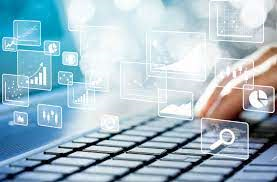 2. Samarbejdet med systemleverandørerne rummer et stort potentiale – effektivisering, kvalitet og kvantitet
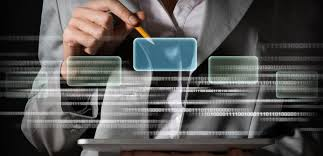 3. Samarbejdet med de to uddannelsesinteresserede ministerier er forudsætningen for vores økonomi og rummer fortsat udviklingspotentiale.
4